Organizmų kvėpavimas
Intensyvus biologijos kurso kartojimas IV klasė
Pamokos uždavinys:
Klausantis mokytojo aiškinimo ir analizuojant informaciją vadovėlyje sudaryti lentelę ,,Įvairių organizmų kvėpavimo palyginimas“ ir atsakyti į pateiktus klausimus.
Vienaląsčių kvėpavimas
Deguonis
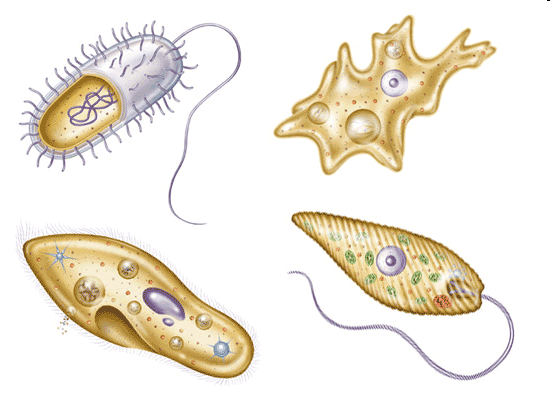 Anglies dioksidas
Difuzijos būdu pro plazminę membraną
2010-02-16
Griškabūdžio vidurinė mokykla
Duobagyvių ir kirmėlių kvėpavimas
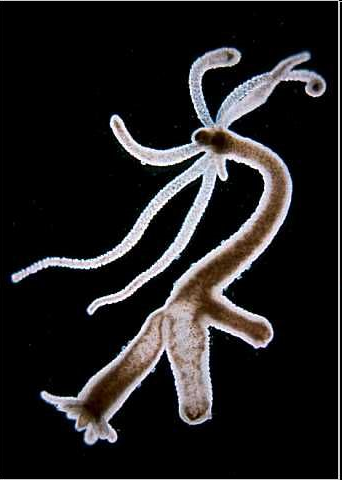 Deguonis
Anglies dioksidas
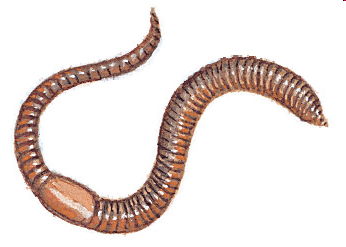 Difuzijos būdu pro 
odą ar kūno paviršių
2010-02-16
Griškabūdžio vidurinė mokykla
Vabzdžių kvėpavimas
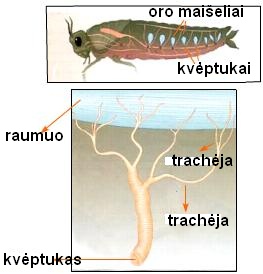 2010-02-16
Griškabūdžio vidurinė mokykla
Voragyvių kvėpavimas
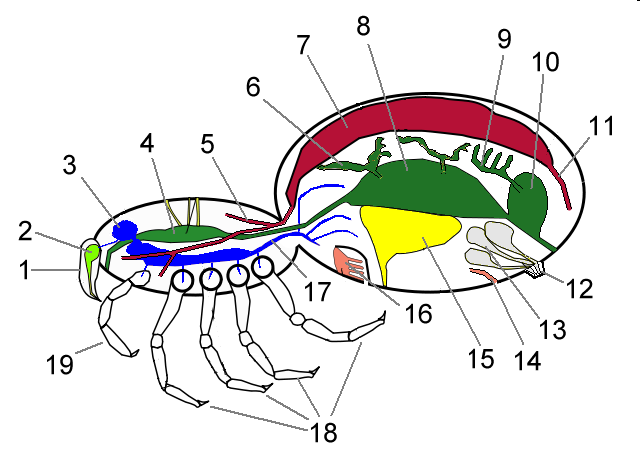 plaučiai
trachėjos
2010-02-16
Griškabūdžio vidurinė mokykla
Vėžiagyvių kvėpavimas
Žiaunos vidinės
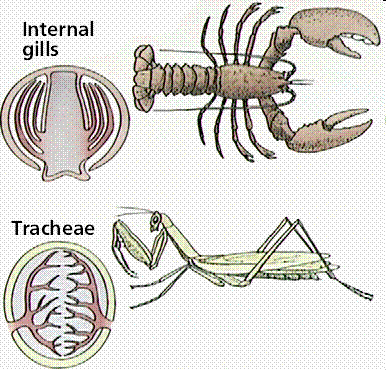 2010-02-16
Griškabūdžio vidurinė mokykla
Žuvų kvėpavimas
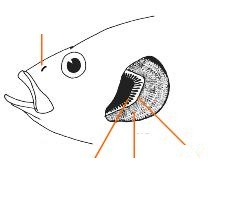 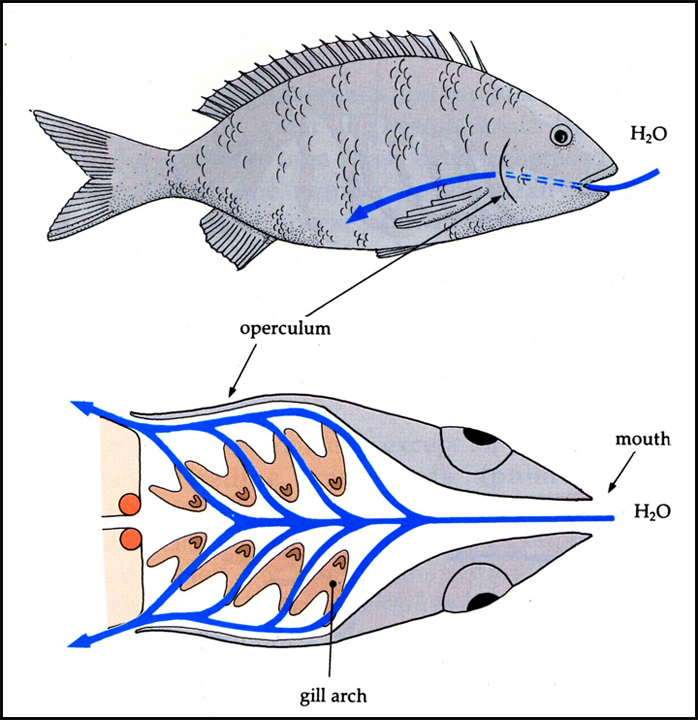 Žiaunos
2010-02-16
Griškabūdžio vidurinė mokykla
Varliagyvių kvėpavimas
plaučiai
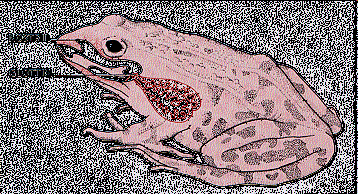 oda
2010-02-16
Griškabūdžio vidurinė mokykla
Roplių kvėpavimas
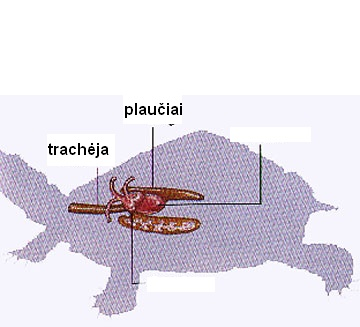 2010-02-16
Griškabūdžio vidurinė mokykla
Paukščių kvėpavimas
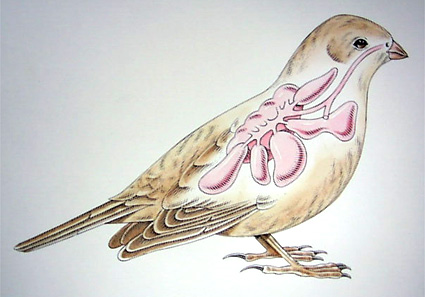 Oro maišai, kurie susisiekia 
su plaučiais.
2010-02-16
Griškabūdžio vidurinė mokykla
Paukščių kvėpavimas
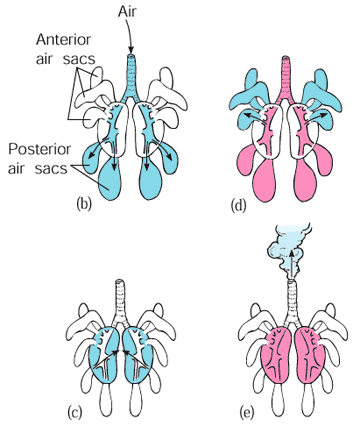 2010-02-16
Griškabūdžio vidurinė mokykla
Žinduolių kvėpavimas
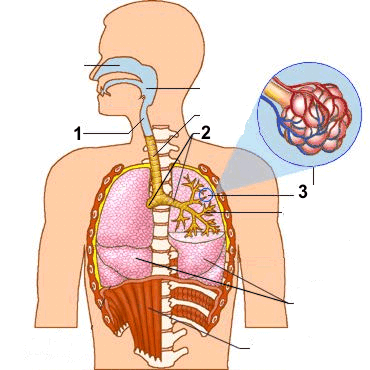 Gerai išvystytais
 plaučiais
2010-02-16
Griškabūdžio vidurinė mokykla
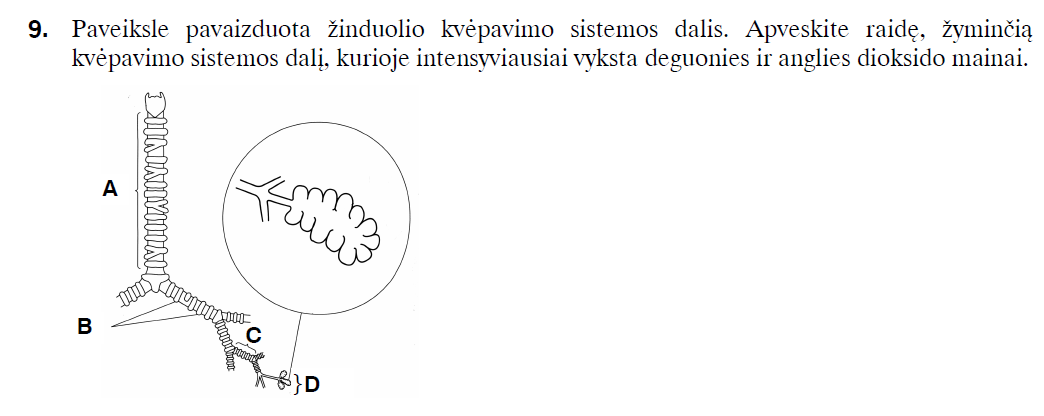 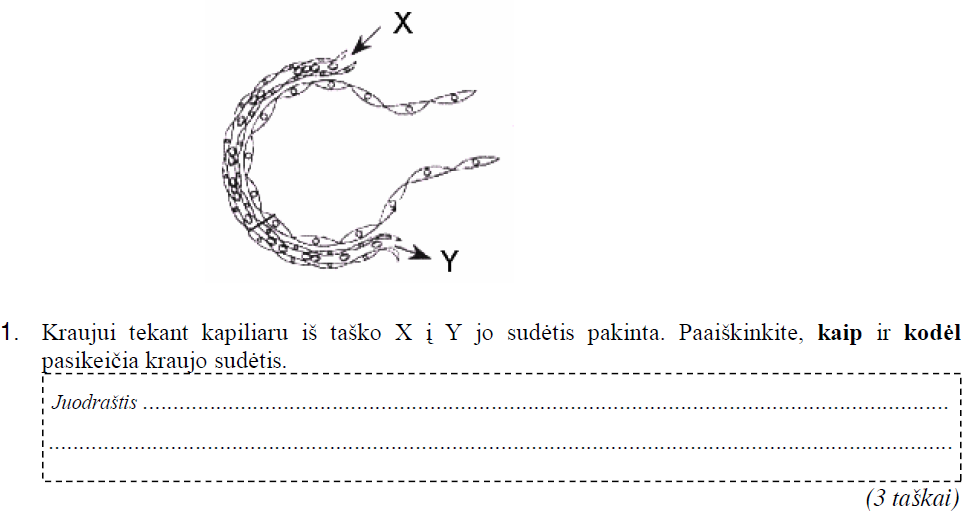 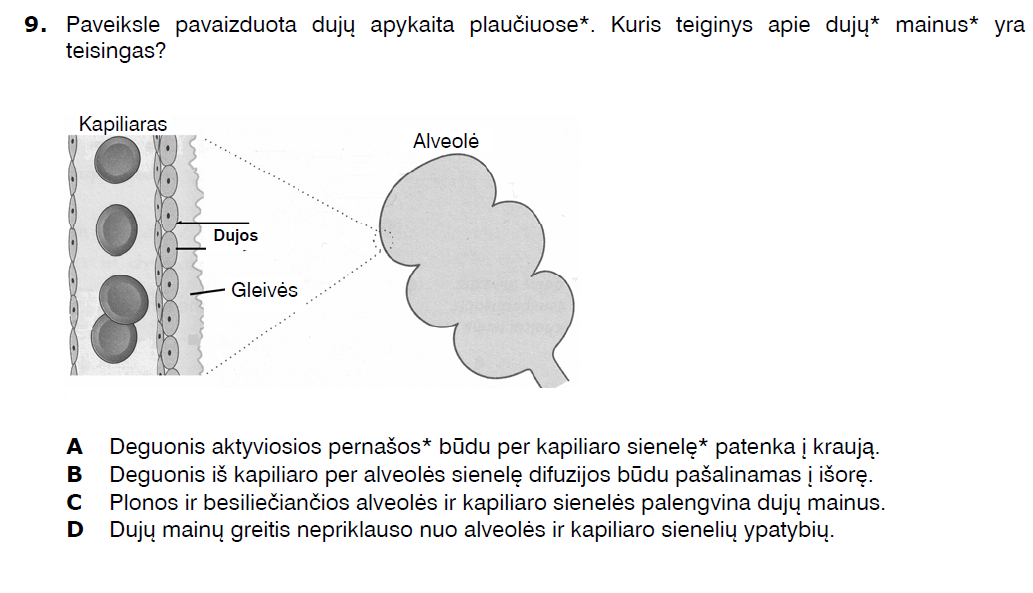 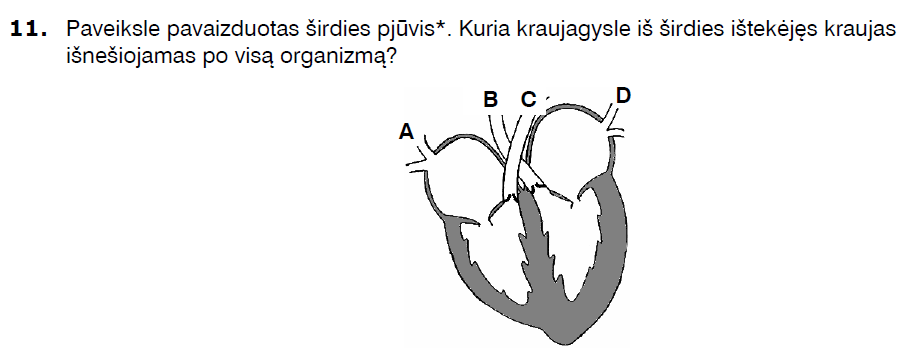 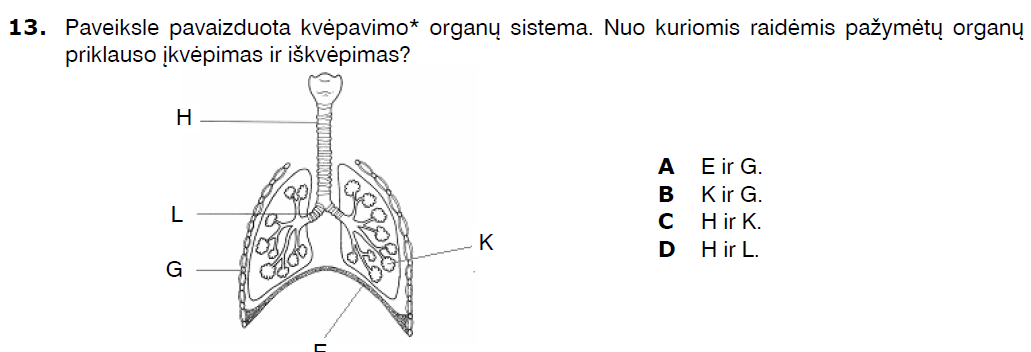 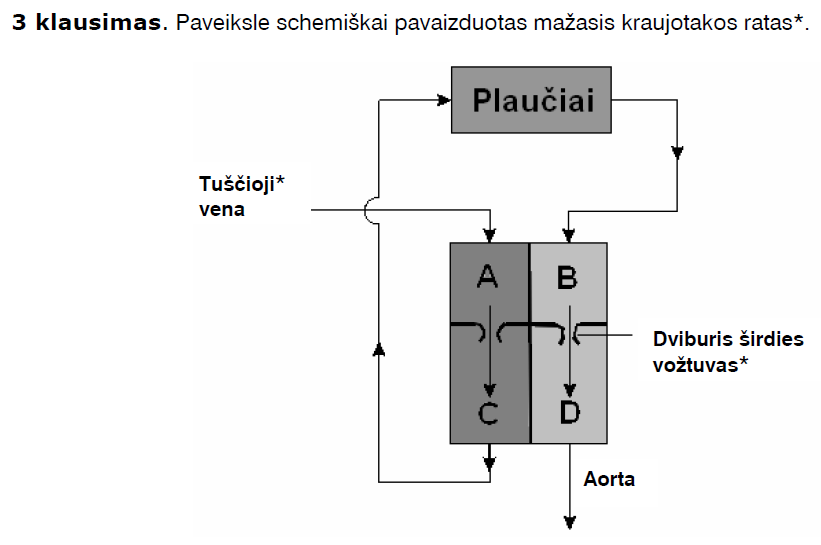 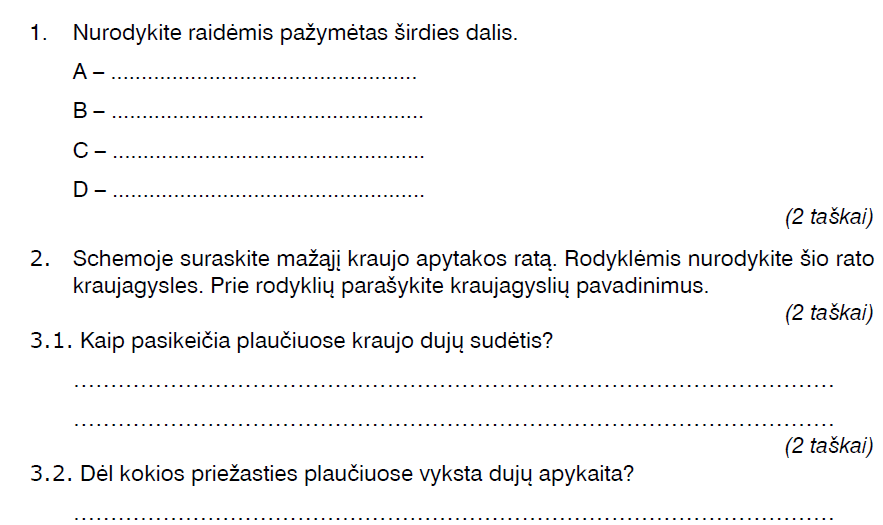 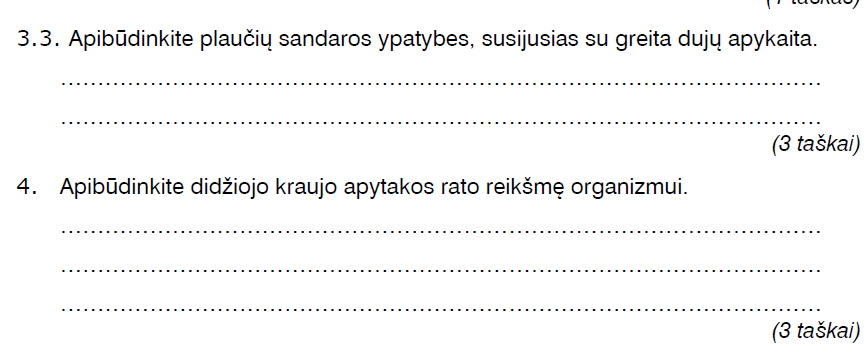 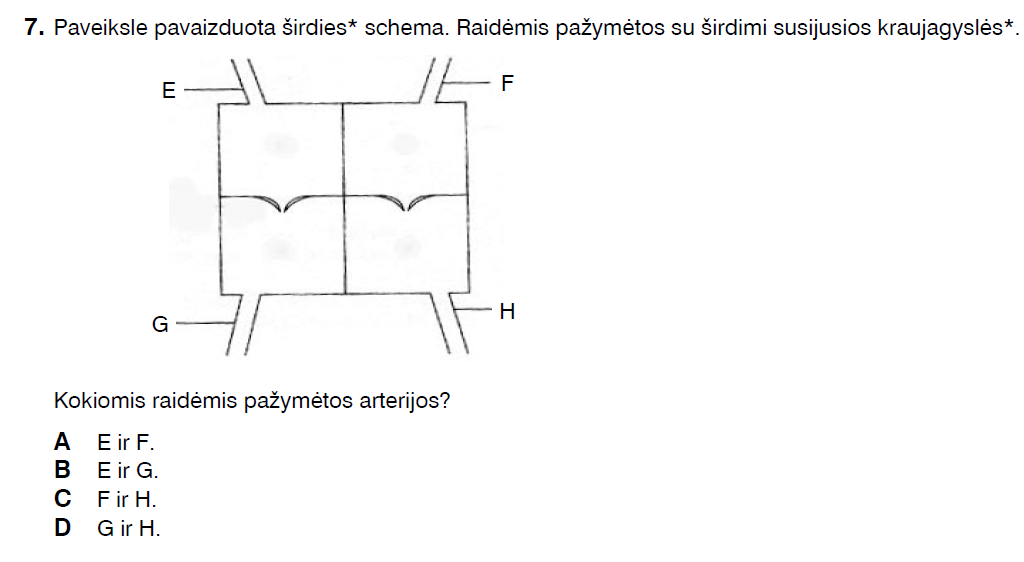 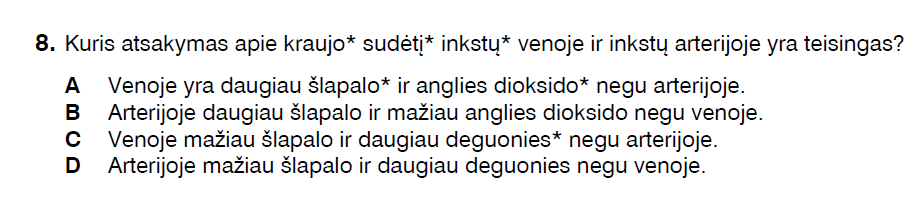 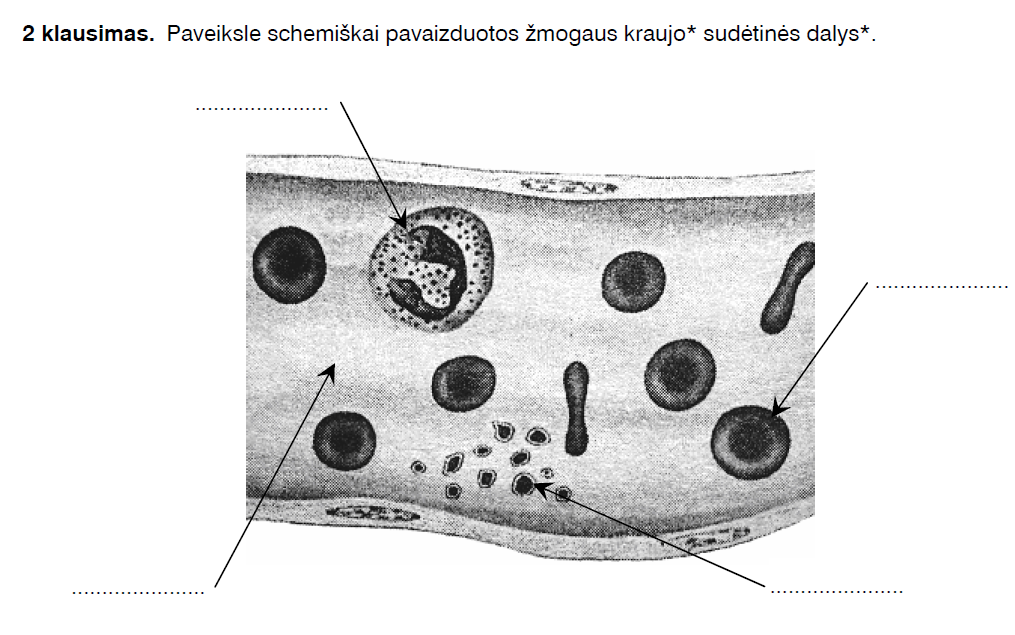 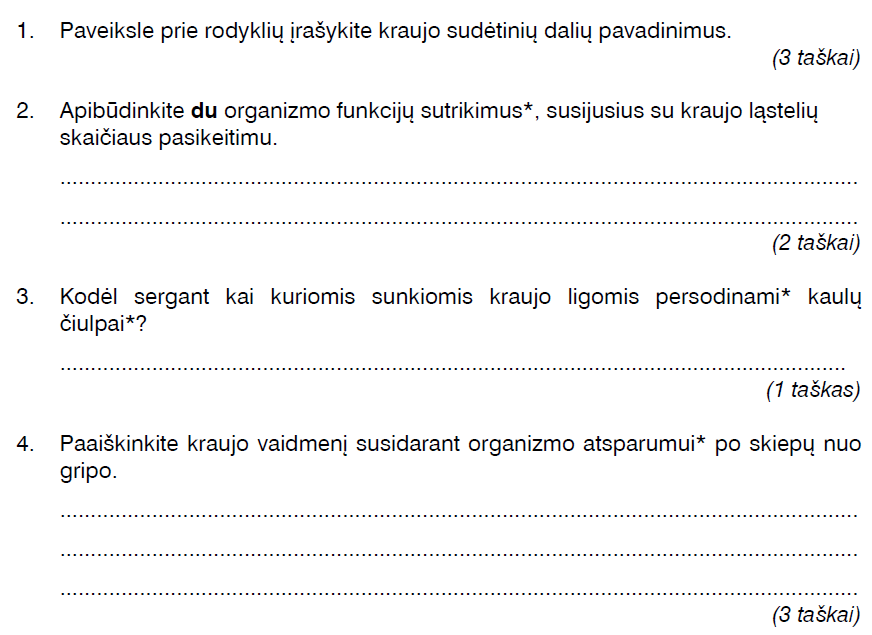